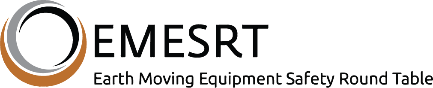 Vehicle Interaction Control Improvement Project  
Vehicle Interaction Knowledge Hub Resource - Story Board Series
12.0 Loading Unit Geo-Fence Characteristics
Version October 2020
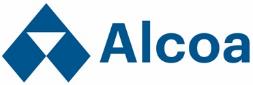 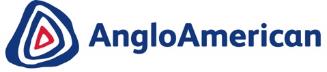 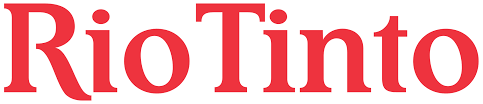 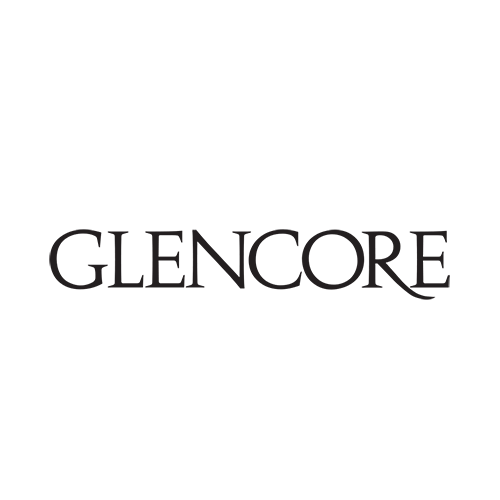 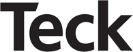 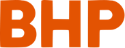 Adapting and Using EMESRT Story Boards
What are they? 
The Story Board approach was developed by an EMESRT Member Company to assist with the specification and installation of Proximity Detection Systems (PDS) on mobile equipment at surface mines
They provide a visual and dynamic reference for equipment operators, PDS suppliers VI Control Improvement project managers as they implement VI intervention controls (EMESRT Levels 8–9)
How can I use them?
Review each Story Board in presentation mode
As required, adapt the resource to your circumstances 
Use the Story Boards as a resource during Phase 4 - New Technology Implementation 
Remember LO = Local Object and RO = Remote Object (reference EMERST PR5A)
Definitions
LUG – Loading Unit Geo-fence
HT – Haul Truck

Configurable Parameters
Geo-fence activates @ speeds <X kph
LUG diameter configurable (in meters)
Normal CAS restored and LUG inactive @ speeds >X kph

LUG alarm logic disabled between Loading Unit and specified equipment:
Dozer
HT when HT speed is <Y kph 

Dozer Parameters
Should normal CAS alarm logic not be proven (i.e. dozer produces excessive nuisance alarms during close interactions with HT) then the outer beam on dozer is to have the ability to be disabled whilst the dozer is inside the LUG
50 meters
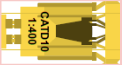 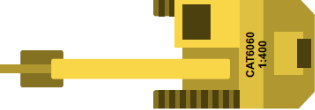 Normal Loading Procedure “No Alarms”
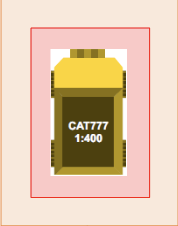 Loading Unit Geo-Fence Characteristics